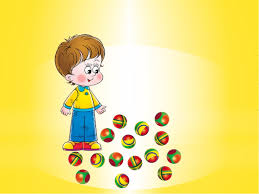 «Организация и эффективность работы по физическому развитию детей»
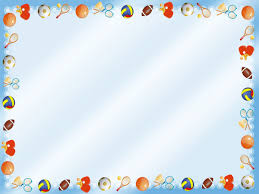 Чтобы эта работа была эффективной  необходимо использовать следующие формы работы:
- Физкультурные занятия
       -  Физкультурно-оздоровительная работа в режиме дня
      - Утренняя гимнастика
      - Подвижные игры и физические упражнения на прогулке
      - Активный отдых
      - Физкультурный досуг
       - Физкультурные праздники
      - Дни здоровья
      - Каникулы
      - Самостоятельная двигательная активность детей  на прогулке
      - Индивидуальная работа с детьми - проводится на прогулке
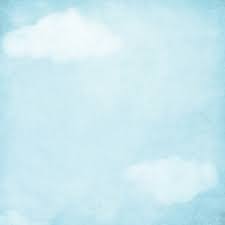 Физкультурное занятие-это ведущая форма организованного, систематического обучения детей двигательным умениям и навыкам. Для проведения НОД  нужно подбирать  физические упражнения, определять последовательность их выполнения, составлять  план-конспект, продумывать методику проведения, готовить оборудование, размещать  его, следить  за созданием санитарно-гигиенических условий, за одеждой детей.
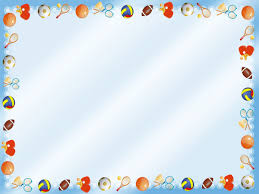 Существует несколько типов занятий:
Учебно - тренировочное занятие. Здесь решаются задачи формирования двигательных умений и навыков, развитие физических качеств, совершенствования умений и навыков.
Сюжетное физкультурное занятие. Построено на одном сюжете («Зоопарк», «Космонавты» и т.д.). Решаются задачи совершенствования двигательных умений и навыков, воспитания интереса к физическим упражнениям. 
Игровое занятие. Построено на основе разнообразных подвижных игр, игр-эстафет, игр-аттракционов. Совершенствуются двигательные умения и навыки, развиваются физические качества, воспитывается интерес к физическим упражнениям, двигательная самостоятельность.
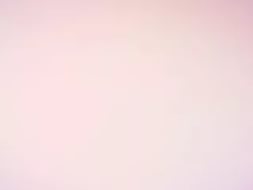 Комплексное занятие. Направлено на синтез различных видов деятельности. Решаются задачи физического, психического, умственного, нравственного развития.
Тематическое физкультурное занятие. Посвящено какому-либо одному виду спортивных игр или упражнений - катанию на коньках, лыжах, элементам игры в волейбол, хоккей и т.д. Разучиваются новые виды спортивных упражнений и игр и закрепляются навыки в уже освоенных движениях.
Контрольное занятие. Проводится в конце квартала и направлено на количественную и качественную оценку двигательной подготовленности детей.
Физкультурные занятия на воздухе способствуют развитию сердечно сосудистой, дыхательной, мышечной и других систем организма, закаливанию, повышают сопротивляемость простудным заболеваниям, формируют ориентировку в пространстве, закрепляют навыки в естественных условиях. Структура занятий традиционная: оно включает вводно-подготовительную, основную и заключительную части.
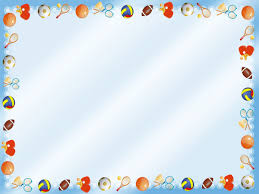 Утренняя  гимнастика вовлекает весь организм ребенка в деятельное состояние,   углубляет дыхание, усиливает кровообращение, содействует обмену веществ, поднимает эмоциональный тонус, воспитывает внимание, целеустремленность, вызывает положительные эмоции и радостные ощущения, повышает жизнедеятельность организма, дает высокий оздоровительный эффект.  
В работе можно  использовать  различные варианты проведения утренней гимнастики. Это утренняя гимнастика игрового характера (две-три подвижные игры разной интенсивности), с использованием полосы препятствий с постепенным увеличением нагрузки, усложнять двигательные задания, включать разные виды движений с увеличением числа повторов и темпа движений, чередовать физкультурные пособия, с включением оздоровительных пробежек.
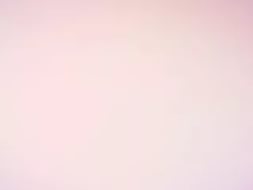 Самостоятельная двигательная активность способствует укреплению здоровья, улучшению физического развития, деятельности сердечно - сосудистой, дыхательной систем, аппарата кровообращения, развитию моторики, физических качеств, повышению работоспособности детей.
Прогулки способствуют повышению выносливости организма ребенка, устойчивости к неблагоприятным воздействиям внешней среды, особенно к простудным заболеваниям, учат детей преодолевать различные препятствия, становиться подвижными, ловкими, смелыми, укрепляют мышечную систему, повышают жизненный тонус, развивают наблюдательность, расширяют представления об окружающем, способствуют воспитанию любви к родному краю, воспитывают трудолюбие, любовь и бережное отношение к природе.
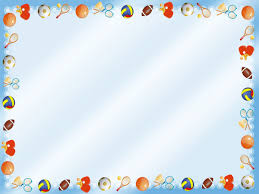 Физкультурный досуг - одна из более эффективных форм активного отдыха. Он повышает интерес к занятиям, оказывает благотворное воздействие на организм ребёнка, закрепляет двигательные умения и навыки развивают двигательные качества (быстроту, ловкость), способствует воспитанию чувства коллективизма, дружбы, развивает выдержку, внимание смелость, упорство, организованность.
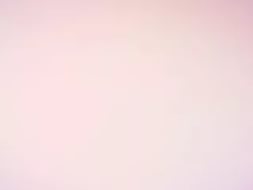 Формы здоровье сберегающих технологий:
адаптация;
режим дня;
рациональное питание;
дыхательная гимнастика;
пальчиковая гимнастика;
закаливание;
физкультминутка;
психогимнастика;
логоритмика;
бодрящая гимнастика после сна; и другие
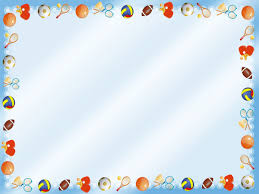 Утренняя гимнастика должна проводиться в форме подвижных игр.
При определении степени тяжести адаптации используются критерии:
эмоциональное состояние ребенка.
социальные контакты ребенка.
сон ребенка.
аппетит ребенка.
Режим дня, включающий разумное распределение времени, отведенного для приема пищи и сна, и правильное чередование физических, умственных и эмоциональных проявлений в жизнедеятельности детей обеспечивают условия для оптимальной ритмичности процессов в растущем организме, способствуют всестороннему и гармоничному развитию здорового ребенка.
Важной частью оздоровительной работы является питание.
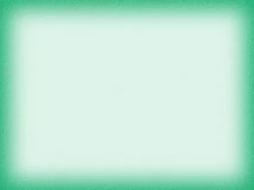 Рациональное питание - это энергетическая ценность потребляемой пищи, которая не должна превышать энерготраты организма; в суточный рацион должны входить пищевые вещества в сбалансированном виде, т.е. в соотношениях, обеспечивающих оптимальное сочетания незаменимых компонентов. 
Питание ребенка обязательно должно быть разнообразным, что достигается не только применением разных продуктов, но и разных способов кулинарной обработки.
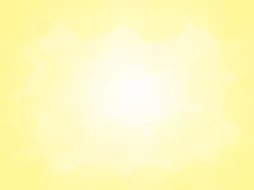 Закаливание - совершенствование функциональных систем, направленное на повышение устойчивости организма к воздействию внешней среды.
Физкультминутки - кратковременные физические упражнения.
Целью таких минуток является: предупреждение утомления, восстановление умственной работоспособности.  
 Психогимнастика - это курс специальных занятий (этюдов, упражнений и игр), направленных на развитие и коррекцию различных сторон психики ребенка.
Большое значение в укреплении здоровья детей играет и гимнастика после дневного сна. Цель этой гимнастики - помогает улучшить настроение детей, поднять мышечный тонус, а также способствует профилактике нарушений осанки и стопы.
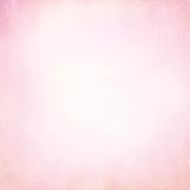 Эколого-природные факторы.  Природа - среда обитания человека, источник его здоровья, физического и двигательного развития.  
Особенно важно правильно использовать природные факторы в качестве закаливающих средств, органически включая их в режимные процессы: например, облегчить одежду, обувь во время физкультурных мероприятий, использовать прохладную воду при умывании и полоскании горла и рта, после еды.
Наиболее эффективными видами закаливания физиологи признали контрастные водные и воздушные процедуры, которыми дополняется естественное закаливание. Дети должны как можно больше времени проводить в естественной среде - на свежем воздухе, чаще соприкасаться с природой: ступать босыми ногами на землю, подставлять под лучи жаркого солнца и свежего ветра свое тело, использовать любую возможность, чтобы побродить по воде; больше двигаться, реализуя все разнообразие способов движений в естественной среде.